Hidden Markov Models
Usman Roshan
BNFO 601
Hidden Markov Models
Alphabet of symbols:
Set of states that emit symbols from the alphabet: 
Set of probabilities
State transition: 
Emission probabilities:
Loaded die problem
Loaded die automata
aFL
F
L
aFF
aLL
eF(i)
eL(i)
aLF
Loaded die problem
Consider the following rolls:
Observed    : 		21665261
Underlying die   :	FFLLFLLF
What is the probability that the underlying path generated the observed sequence?
HMM computational problems
Probabilities unknown but hidden sequence known
Akl: number of transitions from state k to l
Ek(b): number of times state k emits symbol b
Probabilities known but hidden sequence unknown
Problem: Given an HMM and a sequence of rolls, find the most probably underlying generating path.
Let                 be the sequence of rolls.
Let VF(i) denote the probability of the most probable path of                 that ends in state F. (Define VL(i) similarly.)
Probabilities known but hidden sequence unknown
Initialize:
Recurrence: for i=0..n-1





We do traceback like in Needleman-Wunsch:
Remember the array where the max came from
Probabilities and hidden sequence unknown
Use Expected-Maximization algorithm (also known as EM algorithm)
Very popular and many applications
For HMMs also called Baum-Welch algorithm
Outline:
Start with random assignment to transition and emission probabilities
Compute expected transition and emission probabilities using forward and backward procedures.
Estimate actual transition and emission probabilities from expected values in previous step
Go to step 2 if not converged
Sequence alignment
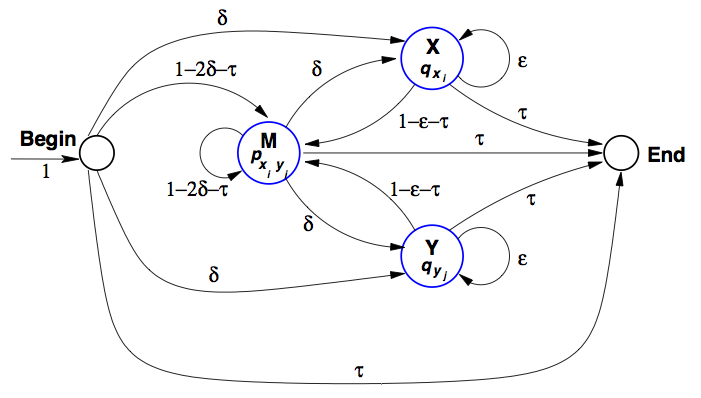 Biological sequence analysis, Durbin et. al., 1998
Alignment HMM
Input: seq1 and seq2
Hidden states
M: match or mismatch
X: gap in aligned seq1
Y: gap in aligned seq2
B: begin
Emission probabilities
pm: probability of match by M (pm=.6)
pmm: probability of mismatch by M (1-pm)
pgap: probability of gap by X or Y (equal to 1)
Alignment HMM
Transition probabilities
MX = MY = delta, MM=1-2delta-tau
XX = eta, XM = 1-eta-tau, XY=0
YY = eta, YM = 1-eta-tau, YX=0
BM = 1-2delta-tau, BX=delta, BY=delta
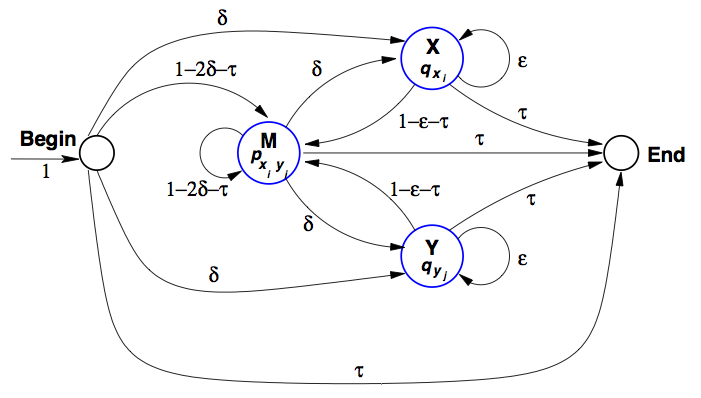 Alignment HMM Viterbi
Input are two DNA sequences X and Y of lengths m and n. Assume X (also seq1) is along the rows and Y (also seq2) is along the columns.
Define 
M(i,j) as the probability of the optimal alignment of x1x2...xi and y1y2...yj such that xi is aligned to yj.
X(i,j) as the probability of the optimal alignment of x1x2...xi and y1y2...yj such that xi is aligned to a gap.
Y(i,j) as the probability of the optimal alignment of c1x2...xi and y1y2...yj such that yj is aligned to a gap.
Can you derive dynamic programming recurrence equations for M, X, and Y? What about initialization?
Alignment HMM Viterbi
Initialization
B[i][j]=0 for 0<=i<=len(seq2), 0<=j<=len(seq1), B[0][[0]=1
 
M[i][j]=0 for 1<=i<=len(seq2), 1<=j<=len(seq1)

X[0][0]=0, X[0][i]=0 for 1<=i<=len(seq1)
X[1][0]=pgap*BX*B[0][0] 
X[i][0]=pgap*XX*X[i-1][0] for 2<=i<len(seq2)

Y[0][0]=0, Y[j][0]=0 for 1<=j<=len(seq2)
Y[0][1]=pgap*BY*B[0][0]
Y[0][i]=pgap*YY*Y[0][i-1] for 2<=i<len(seq1)

T[0][j]=‘L’, T[i][0]=‘U’
Alignment HMM Viterbi
Recurrence:
For 1<=i<=len(seq2), 1<=j<=len(seq1):
Alignment Viterbi HMM
Continued from previous slide…
		
		if(M[i][j] >= X[i][j]  AND M[i][j] >= Y[i][j]) T[i][j]=‘D’
		else if(X[i][j] >= M[i][j]  AND X[i][j]] >= Y[i][j]) T[i][j]=‘U’
 		else if(Y[i][j] >= M[i][j]  AND Y[i][j] >= X[i][j]) T[i][j]=‘L’
HMM forward probabilities
Consider the probability of all alignments of sequences X and Y under a given HMM.
Let M(i,j) be the sum of the probabilities of all alignments of X1...i and Y1…j that end in match or mismatch.
Then M(i,j) is given by



We calculate X(i,j) and Y(i,j) in the same way.
We call these forward probabilities: 
f(i,j) = M(i,j)+X(i,j)+Y(i,j)
HMM backward probabilities
Similarly we can calculate backward probabilties M’(i,j). 
Define M’(i,j) as the sum of probabilities of all alignments of Xi..m and Yj..n such that Xi and and Yj are aligned to each other.
The indices i and j start from m and n respectively and decrease



These are also called backward probabilities.
B(i,j)=M’(i,j)+X’(i,j)+Y’(i,j)
Baum Welch
How do we calculate expected transition and emission probabilities?
Consider the fair-loaded die problem. What is the expected transition of fair (F) to loaded (L)?
To answer we have to count the number of times F transitions to L in all possible hidden sequences and multiply each by the probability of the hidden sequence
Baum Welch
For example suppose input is 116
There are 8 possible hidden sequences
What is the probability of all hidden sequences where F transitions to L between first and second emission
What about second and third emission?
What about all consecutive positions?
What if we have more than one training sequence?
Baum Welch
General formula for expected number of transitions
from state k to l.
General formula for expected number of emissions
of b from state k.
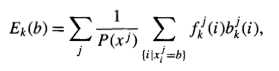 Equations from Durbin et. al., 1998
Baum Welch
Initialize random values for all parameters
Calculate forward and backward probabilities
Calculate new model parameters
Did the probabilities change by more than 0.001? If yes goto step 2. Otherwise stop.
Profile HMMs
Used for classifying proteins and RNAs into their families
PFAM and RFAM
General idea: 
Create profile of multiple sequence alignments of families
Assign protein to family with highest alignment score normalized by length (according to HMM or otherwise)